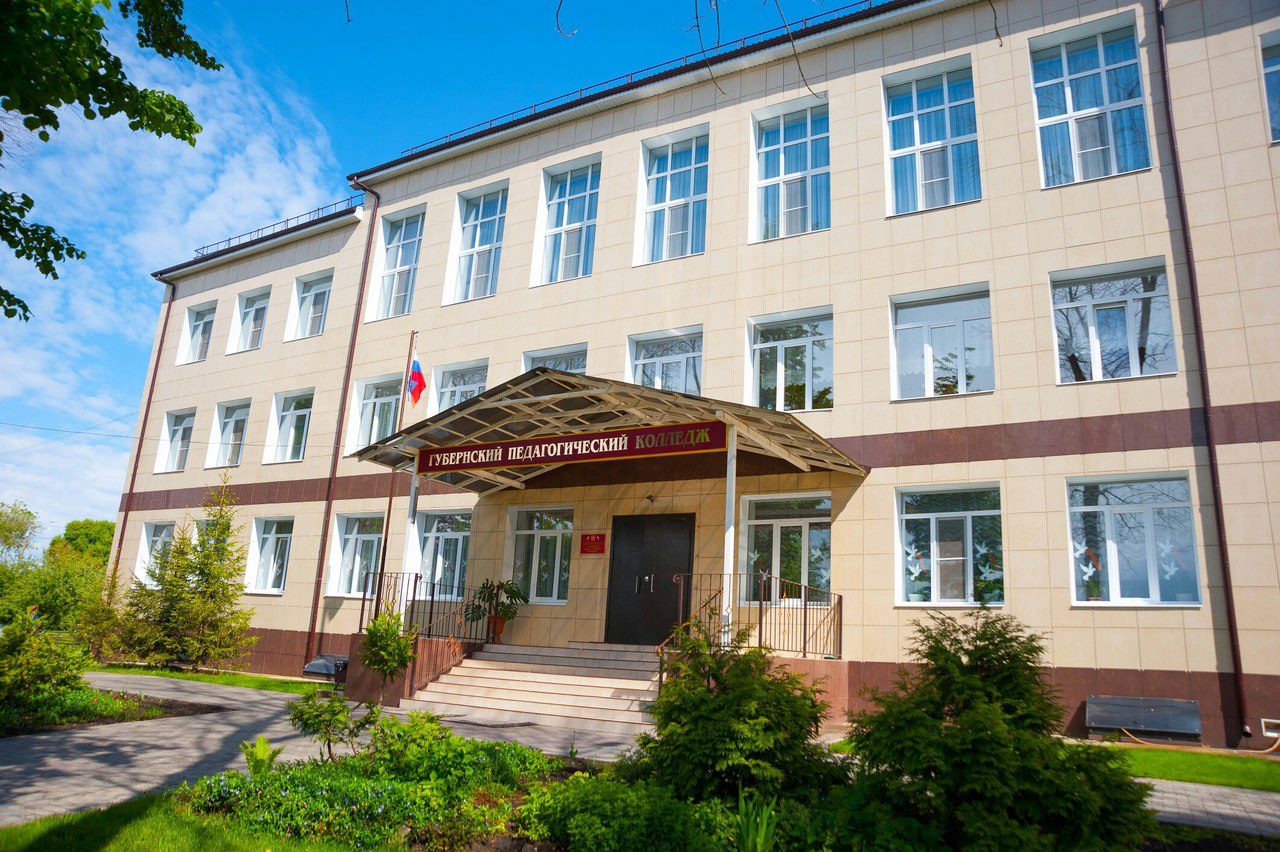 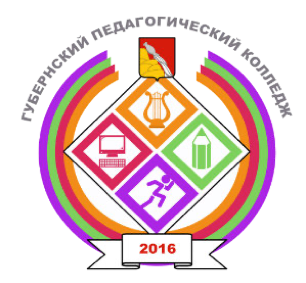 Государственное бюджетное профессиональное образовательное учреждение Воронежской области
«Губернский педагогический колледж»
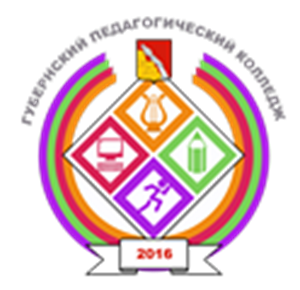 ГБПОУ ВО «Губернский педагогический колледж»
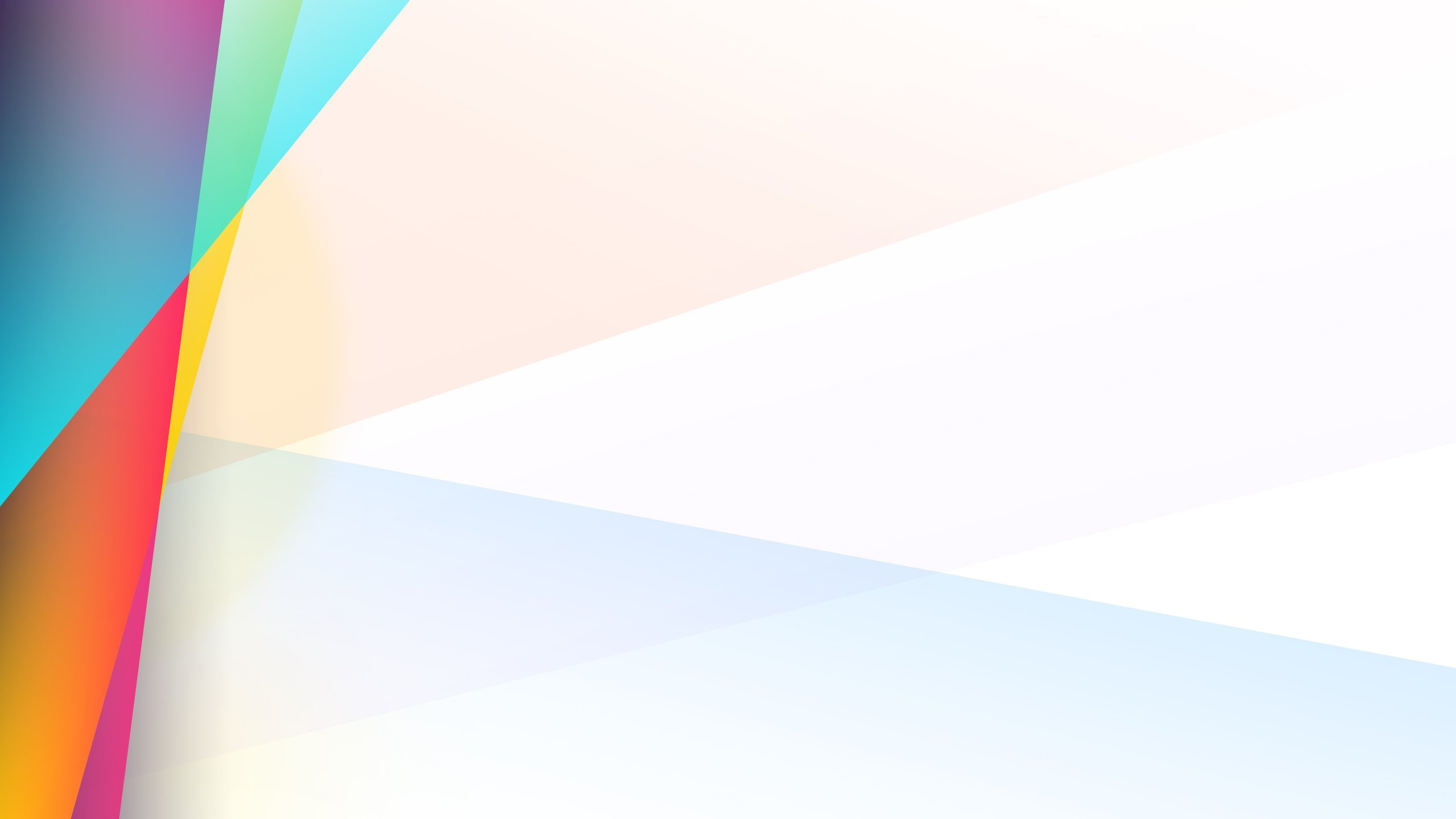 ОСОБЕННОСТИ АКТУАЛИЗИРОВАННЫХ ФГОС СПО
ПО СПЕЦИАЛЬНОСТЯМ
44.02.01 Дошкольное образование
44.02.02 Преподавание в начальных классах
49.02.01 Физическая культура
Ермакова В.Н., 
зам. директора по УМР
Воронеж
7 апреля 2023 г.
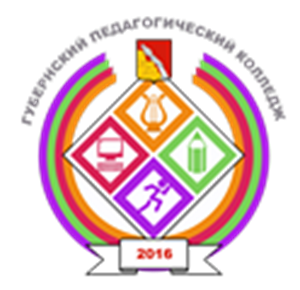 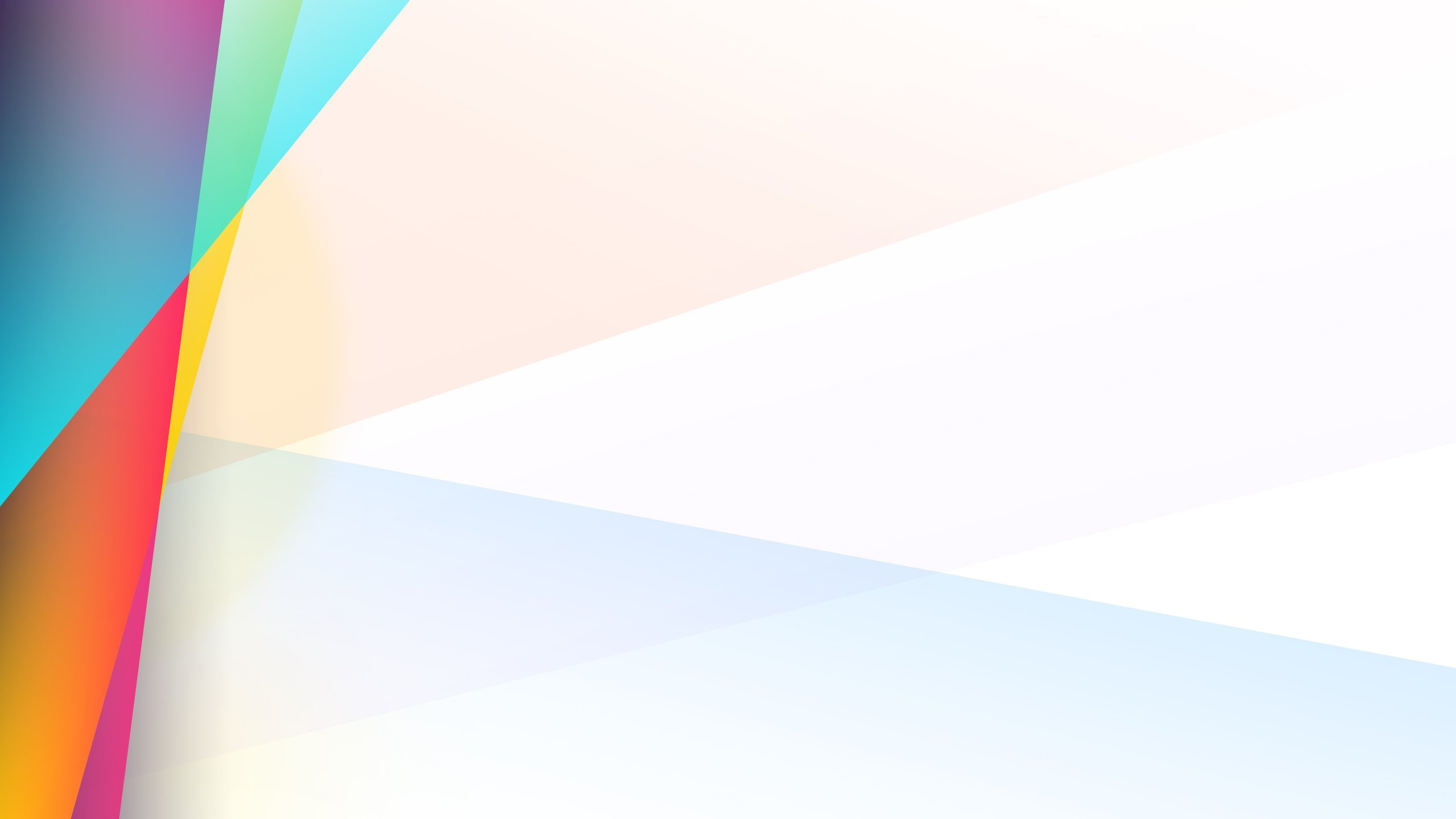 ГБПОУ ВО «Губернский педагогический колледж»
УГПС 44.00.00 Образование и педагогические науки
В УГПС входят 6 специальностей (в «ГПК» реализуется образовательные программы по   
по 4-м специальностям).
В 2022 году актуализированы ФГОС СПО по специальностям:
44.02.01 Дошкольное образование
Квалификация: «воспитатель детей дошкольного возраста» / «воспитатель  детей дошкольного возраста в полилингвальной образовательной среде» 
 Направленности ОП:
- образовательная программа в области художественно-эстетического развития,
- образовательная программа в области физического развития,
организация образовательного процесса в группах детей раннего возраста.
44.02.02 Преподавание в начальных классах
Квалификация: «Учитель начальных классов» /
«Учитель начальных классов с правом преподавания на родном (национальном)
языке»
Направленности ОП:
преподавание иностранного языка в начальной школе,  
преподавание информатики в начальной школе, 
-    преподавание дисциплин художественно-эстетического цикла в начальной школе.
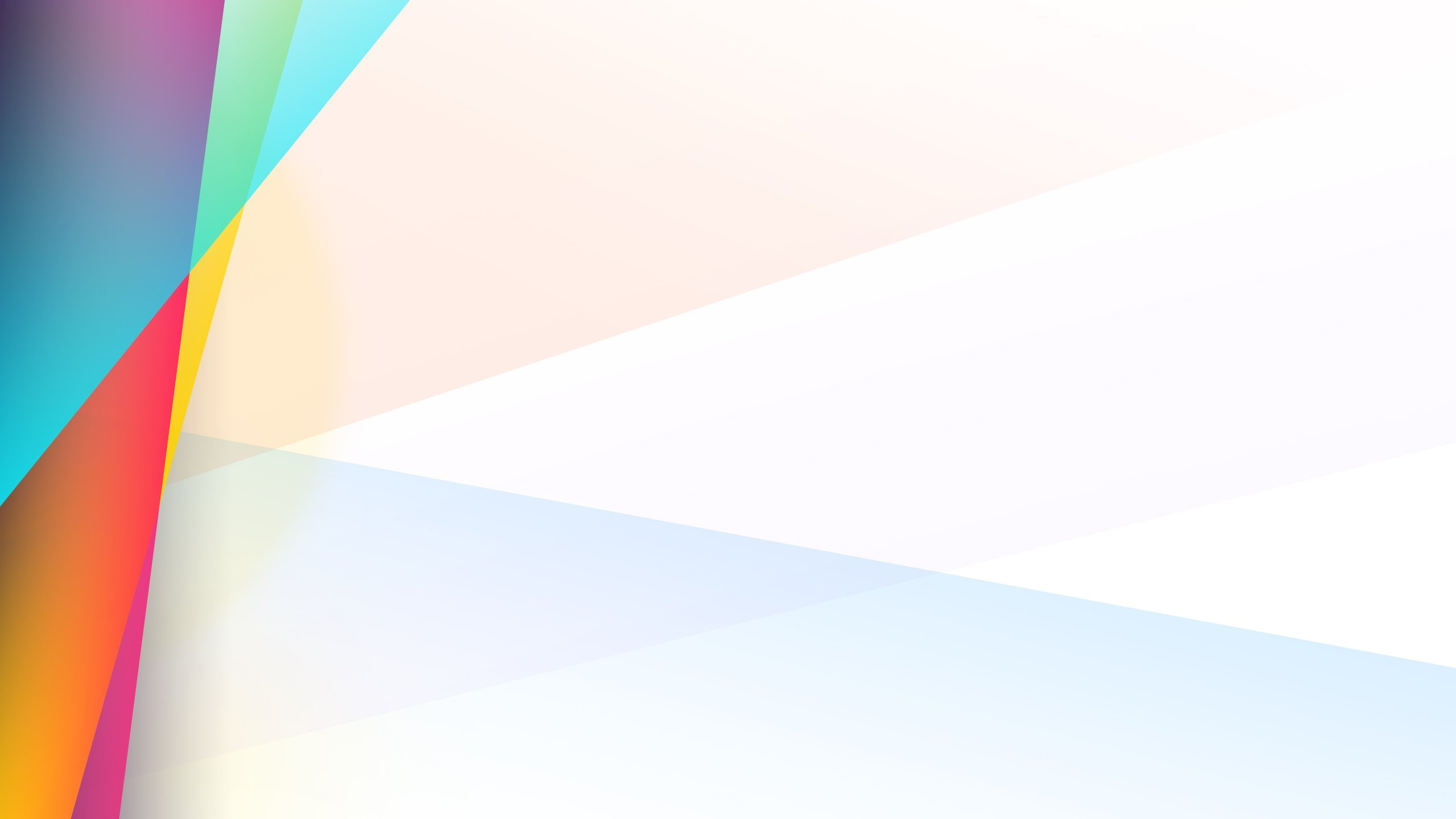 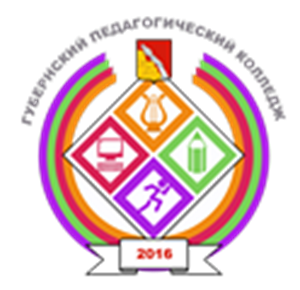 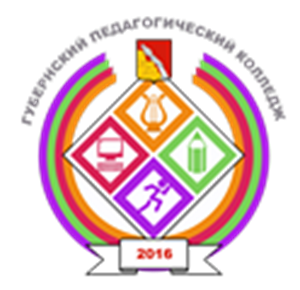 ГБПОУ ВО «Губернский педагогический колледж»
УГПС 49.00.00 Физическая культура и спорт
В 2022 году актуализирован ФГОС СПО по специальности:
49.02.01 Физическая культура
Квалификация: «педагог по физической культуре и спорту»
Направленность образовательной программы конкретизирует содержание образовательной программы путем ориентации на следующие виды деятельности
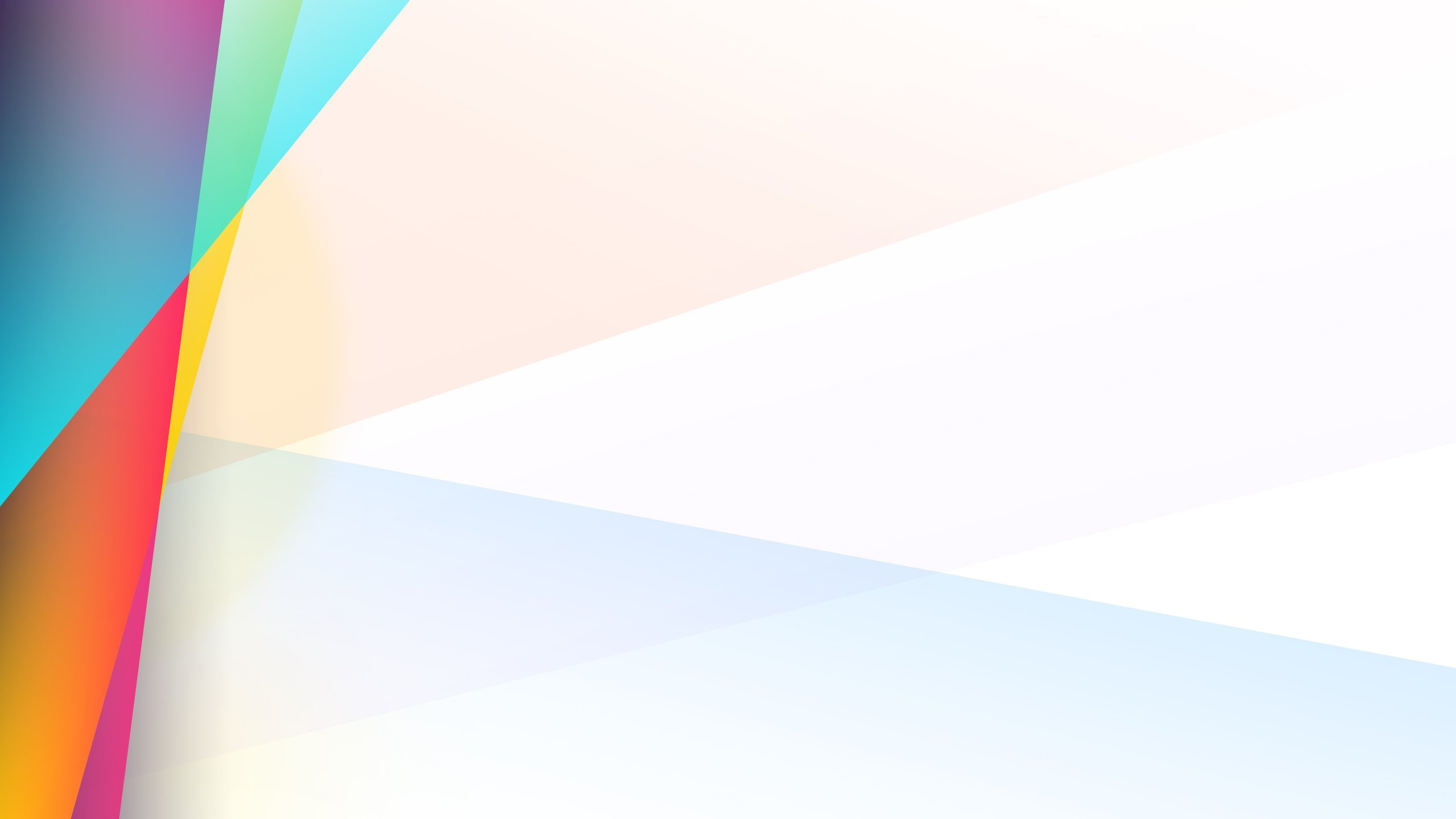 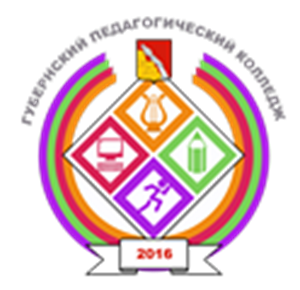 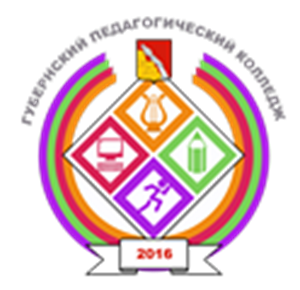 ГБПОУ ВО «Губернский педагогический колледж»
Ключевые положения новых ФГОС СПО
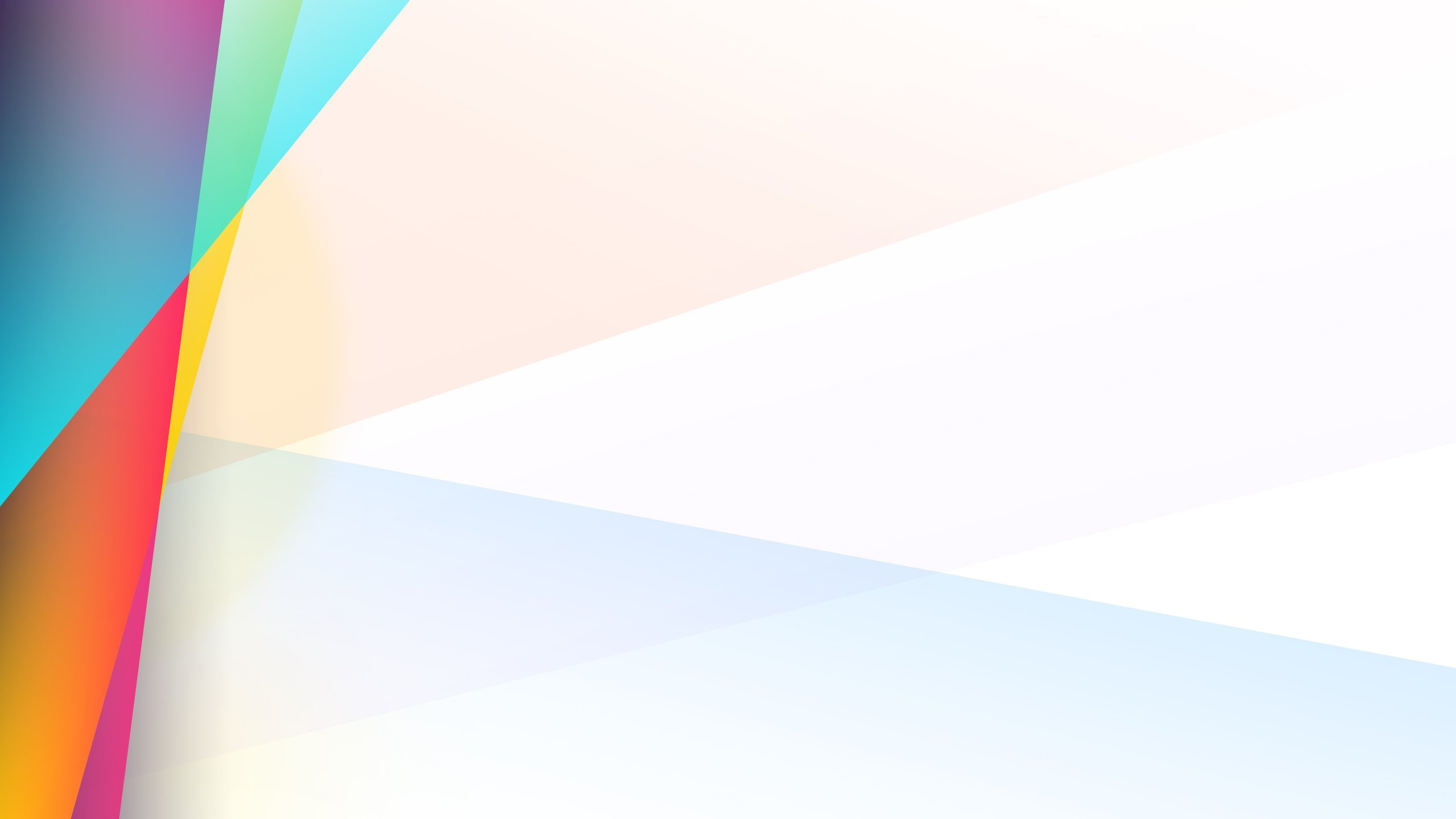 СТРУКТУРА ОБРАЗОВАТЕЛЬНОЙ ПРОГРАММЫ ПО  СПЕЦИАЛЬНОСТИ 44.02.01  ДОШКОЛЬНОЕ ОБРАЗОВАНИЕ квалификация «Воспитатель детей дошкольного возраста»
Профессиональный цикл
Социально-гуманитарный цикл
ПМ01 Организация мероприятий, направленных на  укрепление здоровья и физическое развитие  детей раннего и дошкольного возраста
ПМ02 Организация различных видов деятельности  детей в дошкольной образовательной  организации
ПМ03 Организация процесса обучения по основным  общеобразовательным программам  дошкольного образования
ПМ04 Организация воспитательного процесса детей  раннего и дошкольного возраста в ДОО
ПМ05 Организация взаимодействия с родителями  (законными представителями) детей и  сотрудниками ДОО по вопросам развития и  образования детей
! ПМ06 на выбор – по направленности (след. слайд)
История России
Иностранный язык в профессиональной деятельности
Физическая культура
Безопасность жизнедеятельности
Основы финансовой грамотности
ПМ соответствуют ВД, включают МДК,  учебную и производственную практики
Общепрофессиональный цикл
Русский язык и культура профессиональной  коммуникации педагога
Основы педагогики
Дошкольная педагогика
Основы психологии
Основы возрастной и педагогической психологии
Детская психология
Возрастная анатомия, физиология и гигиена
Проектная и исследовательская деятельность  в профессиональной сфере
Информатика и информационно-коммуникационные  технологии в профессиональной деятельности
Основы обучения лиц с особыми образовательными  потребностями
Производственная практика по профилю
Государственная итоговая аттестация
3
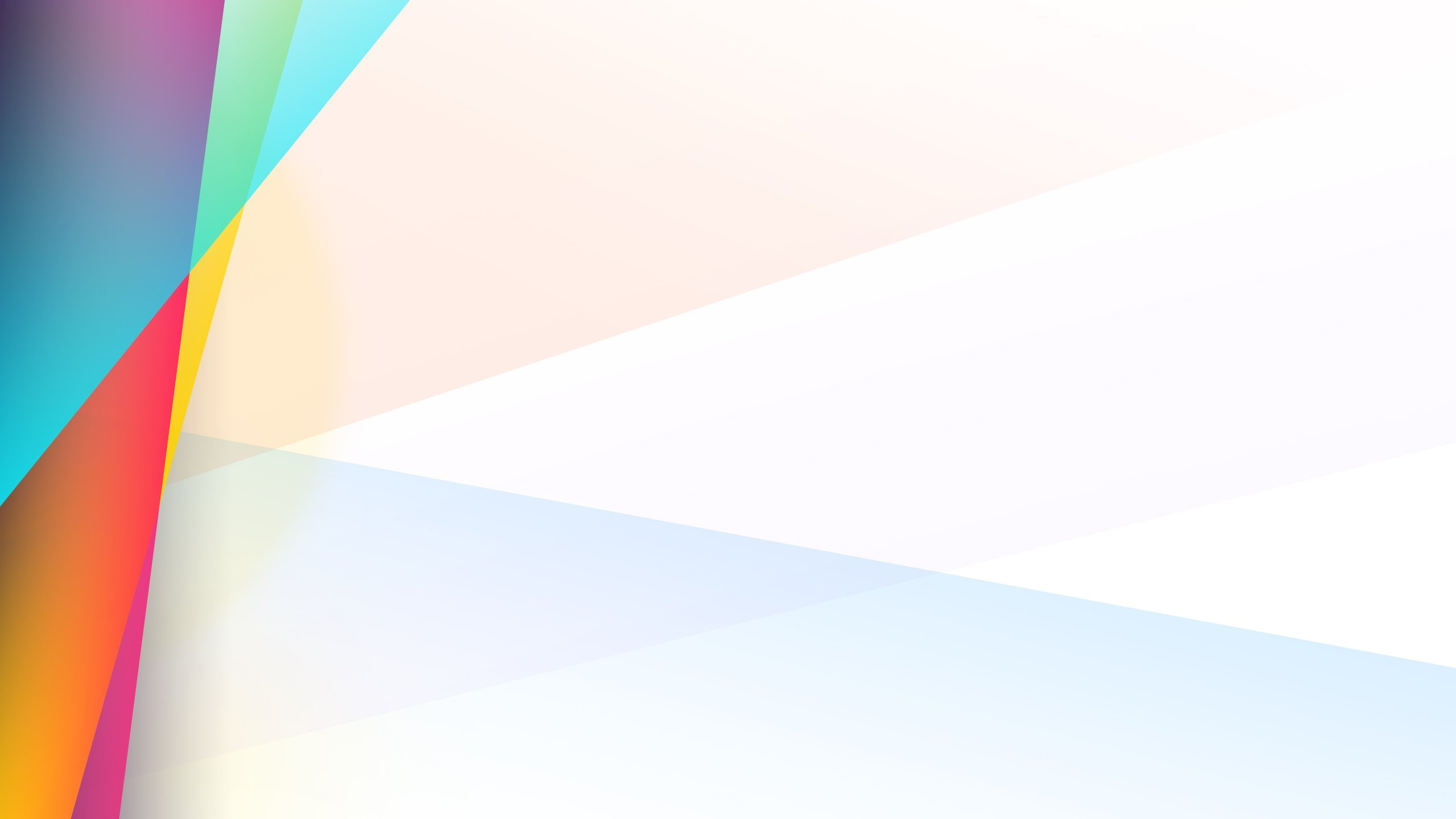 ГБПОУ ВО «Губернский педагогический колледж»
НАПРАВЛЕННОСТИ  В ПООП СПО ПО СПЕЦИАЛЬНОСТИ 44.02.01 ДОШКОЛЬНОЕ ОБРАЗОВАНИЕ (квалификация «Воспитатель детей дошкольного возраста»)
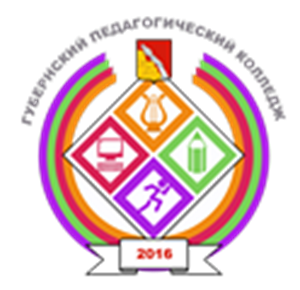 Направленность образовательной программы конкретизирует содержание  образовательной программы путем ориентации на конкретный вид деятельности.
4
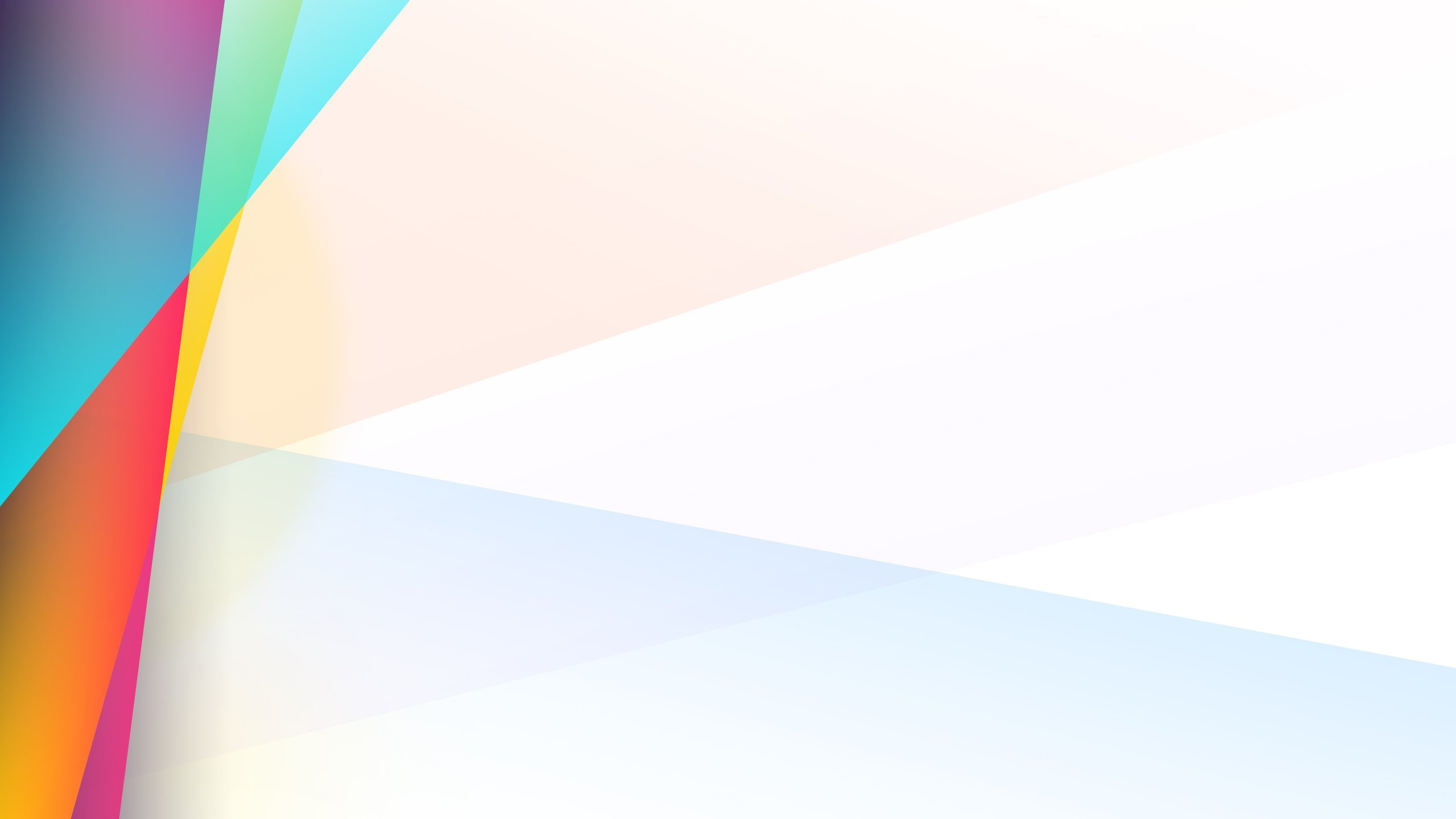 ГБПОУ ВО «Губернский педагогический колледж»
СТРУКТУРА ОБРАЗОВАТЕЛЬНОЙ ПРОГРАММЫ ПО СПЕЦИАЛЬНОСТИ 44.02.02 ПРЕПОДАВАНИЕВ НАЧАЛЬНЫХ КЛАССАХ (квалификация «Учитель начальных классов»)
Социально-гуманитарный цикл
Профессиональный цикл
История России
Иностранный язык в профессиональной деятельности
Физическая культура
Безопасность жизнедеятельности
Основы финансовой грамотности
ПМ01 Проектирование, реализация и анализ  процесса обучения в начальном общем  образовании
ПМ02 Проектирование, организация и анализ  внеурочной деятельности младших школьников
ПМ03 Воспитательная деятельность, классное  руководство
ПМ соответствуют ВД, включают МДК,  учебную и производственную практики
Общепрофессиональный цикл
Русский язык и культура профессиональной коммуникации  педагога
Математика в профессиональной деятельности учителя
Информатика и информационно-коммуникационные технологии
в профессиональной деятельности
Основы педагогики
Основы психологии
Возрастная психология
Педагогическая психология
Психология общения
Возрастная анатомия, физиология и гигиена
Правовое обеспечение профессиональной деятельности
Основы педагогического мастерства
Основы специальной педагогики и психологии
Основы обучения лиц с особыми образовательными  потребностями
Проектная и исследовательская деятельность  в профессиональной сфере
! ПМ04 на выбор – по направленности (след. слайд)
Производственная практика по профилю
Государственная итоговая аттестация
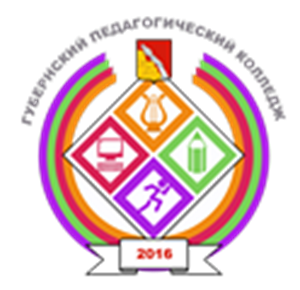 7
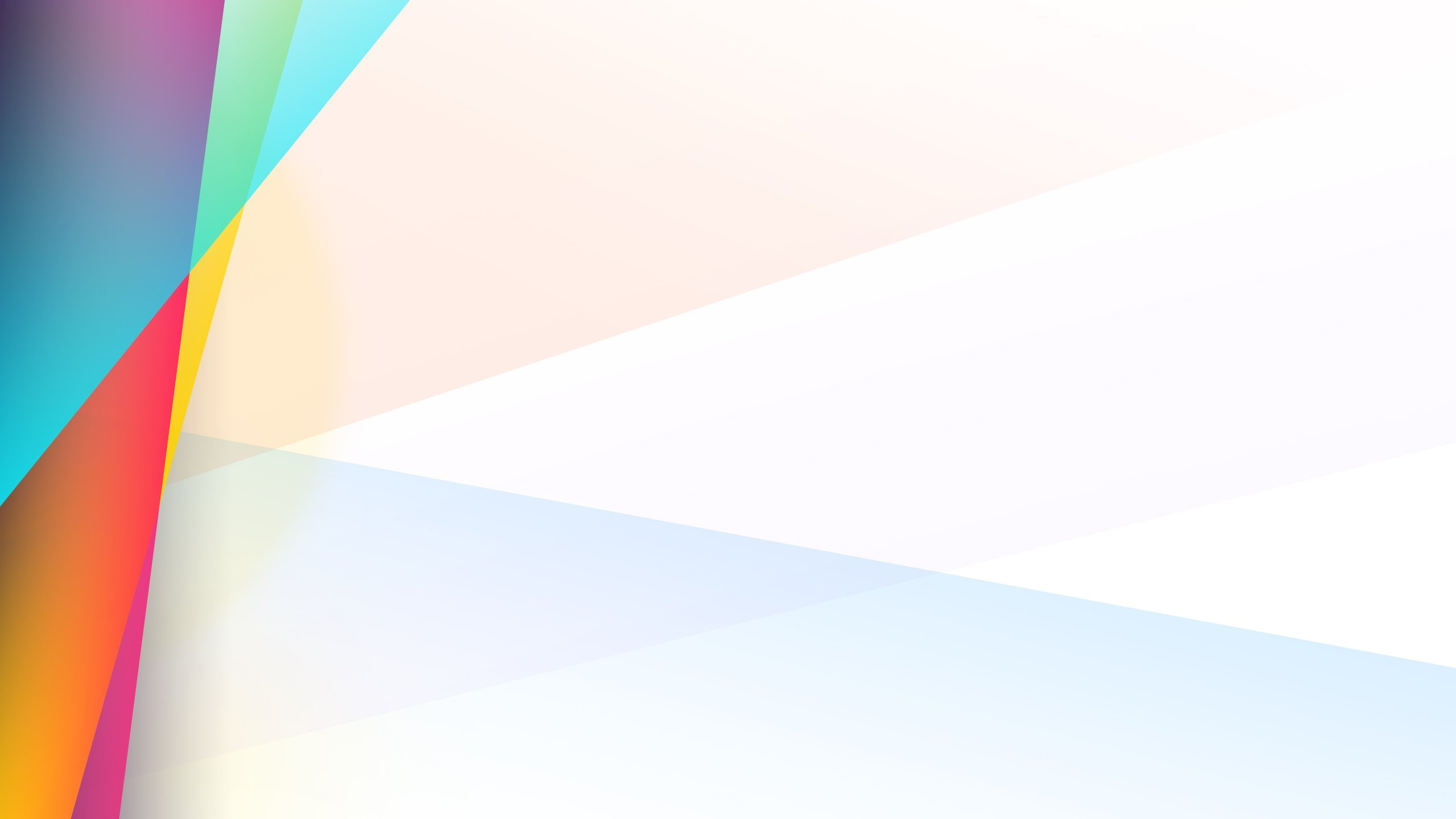 ГБПОУ ВО «Губернский педагогический колледж»
НАПРАВЛЕННОСТИ  В ПООП СПО ПО СПЕЦИАЛЬНОСТИ 44.02.01 ДОШКОЛЬНОЕ ОБРАЗОВАНИЕ (квалификация «Воспитатель детей дошкольного возраста»)
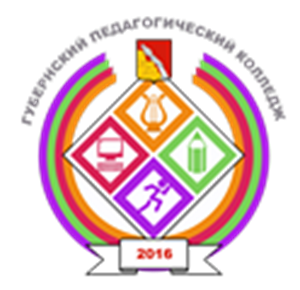 Направленность образовательной программы конкретизирует содержание  образовательной программы путем ориентации на конкретный вид деятельности.
4
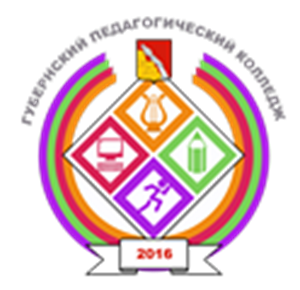 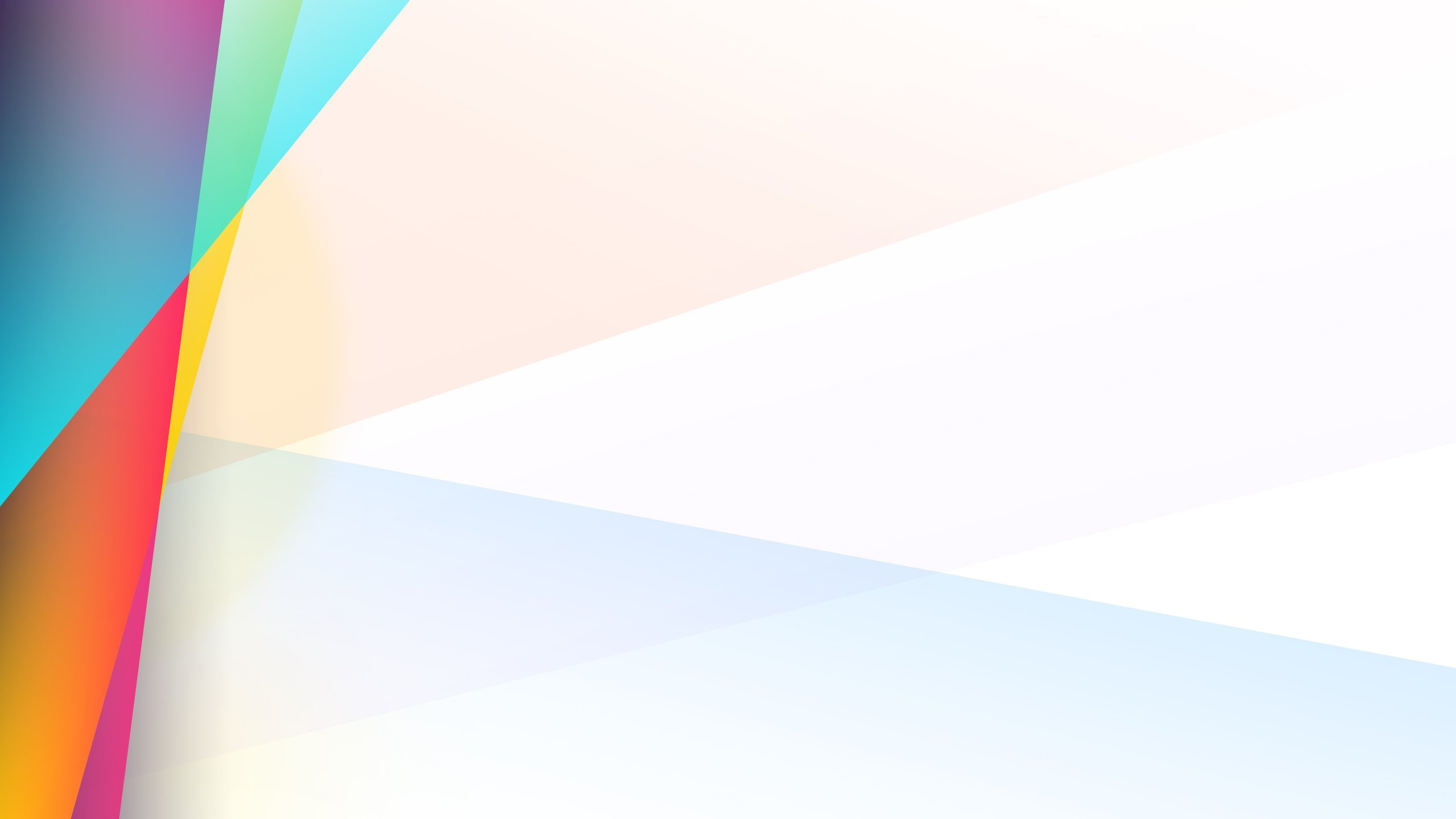 ГБПОУ ВО «Губернский педагогический колледж»
СТРУКТУРА ОБРАЗОВАТЕЛЬНОЙ ПРОГРАММЫ ПО СПЕЦИАЛЬНОСТИ 44.02.02 ПРЕПОДАВАНИЕВ НАЧАЛЬНЫХ КЛАССАХ (квалификация «Учитель начальных классов»)
Социально-гуманитарный цикл
Профессиональный цикл
История России
Иностранный язык в профессиональной деятельности
Физическая культура
Безопасность жизнедеятельности
Основы финансовой грамотности
ПМ01 Проектирование, реализация и анализ  процесса обучения в начальном общем  образовании
ПМ02 Проектирование, организация и анализ  внеурочной деятельности младших школьников
ПМ03 Воспитательная деятельность, классное  руководство
ПМ соответствуют ВД, включают МДК,  учебную и производственную практики
Общепрофессиональный цикл
Русский язык и культура профессиональной коммуникации  педагога
Математика в профессиональной деятельности учителя
Информатика и информационно-коммуникационные технологии
в профессиональной деятельности
Основы педагогики
Основы психологии
Возрастная психология
Педагогическая психология
Психология общения
Возрастная анатомия, физиология и гигиена
Правовое обеспечение профессиональной деятельности
Основы педагогического мастерства
Основы специальной педагогики и психологии
Основы обучения лиц с особыми образовательными  потребностями
Проектная и исследовательская деятельность  в профессиональной сфере
! ПМ04 на выбор – по направленности (след. слайд)
Производственная практика по профилю
Государственная итоговая аттестация
7
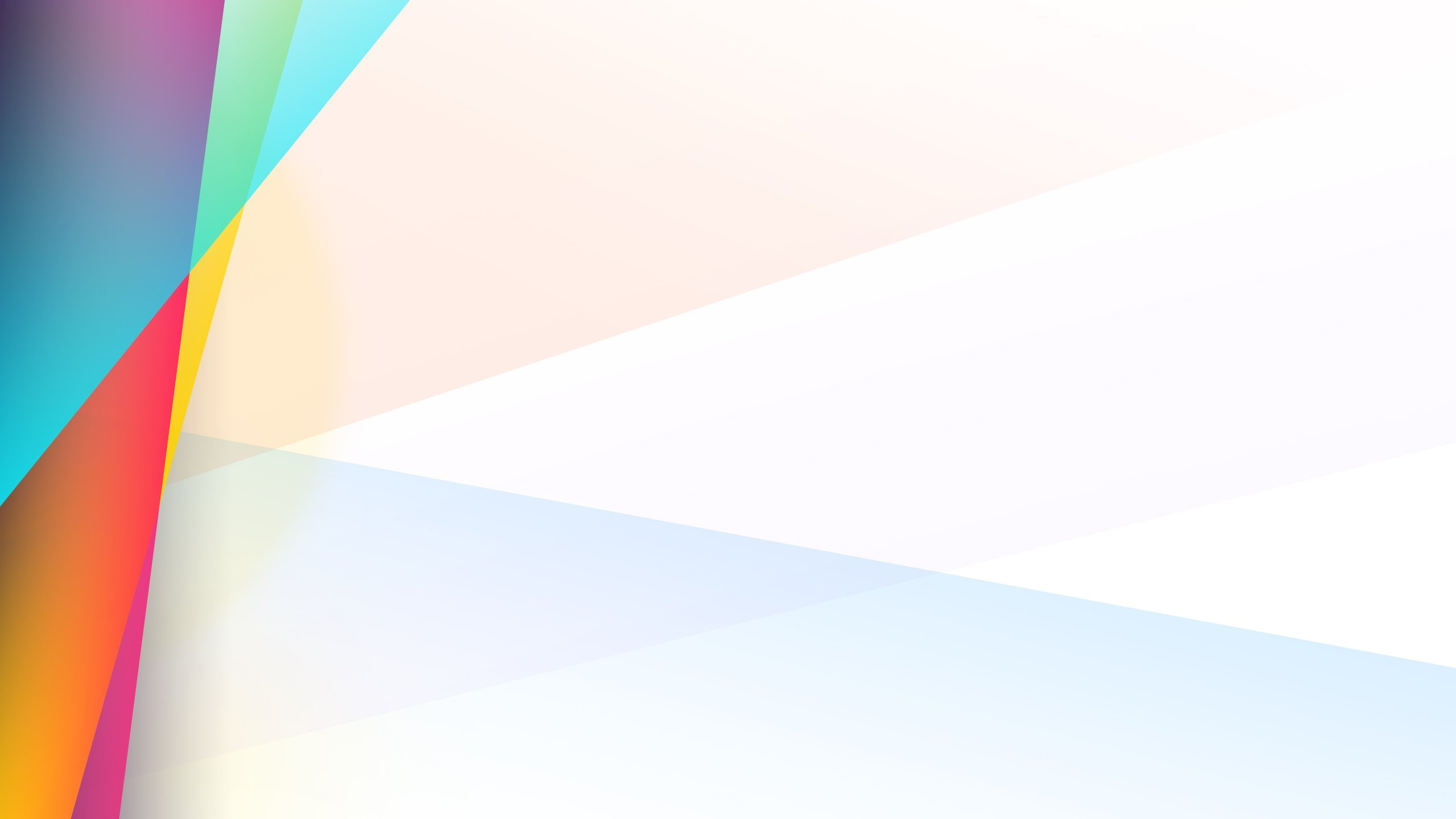 НАПРАВЛЕННОСТИ В ПООП СПО
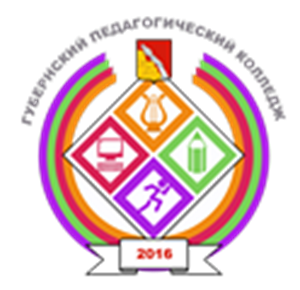 ГБПОУ ВО «Губернский педагогический колледж»
44.02.02 ПРЕПОДАВАНИЕ В НАЧАЛЬНОЙ ШКОЛЕ
квалификация «Учитель начальных классов»
НАПРАВЛЕННОСТИ  В ПООП СПО ПО СПЕЦИАЛЬНОСТИ 44.02.02 ПРЕПОДАВАНИЕ В НАЧАЛЬНЫХ КЛАССАХ (квалификация «Учитель начальных классов»)
Направленность образовательной программы конкретизирует содержание
образовательной программы путем ориентации на конкретный вид деятельности
8
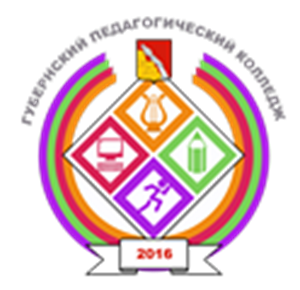 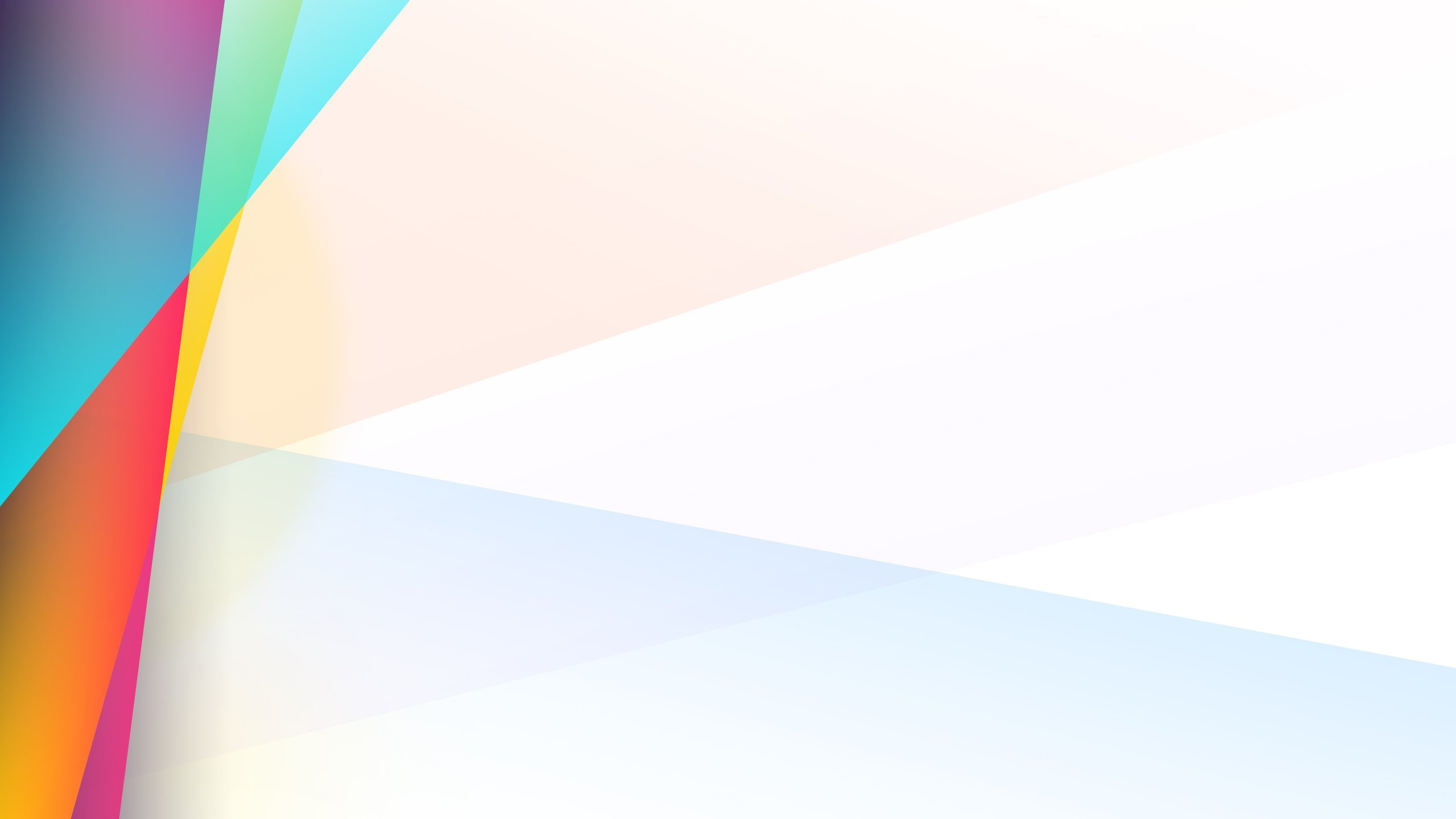 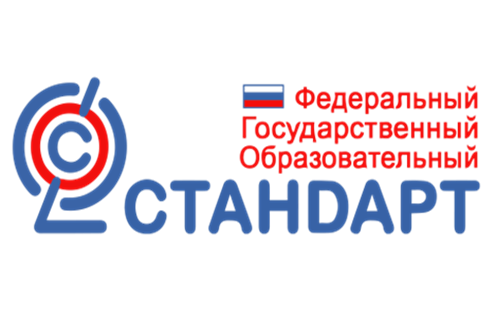 ГБПОУ ВО «Губернский педагогический колледж»
НОРМАТИВНЫЕ ОСНОВАНИЯ РАЗРАБОТКИ ПООП СПО по специальностям 44.02.01 Дошкольное образование, 44.02.02 Преподавание в начальных классах
Федеральный закон от 29 декабря 2012 г. №273-ФЗ «Об образовании в Российской Федерации»;
Приказ Минпросвещения России от 17 августа 2022 г. № 743 «Об утверждении федерального  государственного образовательного стандарта среднего профессионального образования  по специальности 44.02.01 Дошкольное образование»;
Приказ Минпросвещения России от 17 августа 2022 г. № 742 «Об утверждении федерального  государственного образовательного стандарта среднего профессионального образования  по специальности 44.02.02 Преподавание в начальных классах»;
Приказ Минобрнауки России от 24 августа 2022 г. № 762 «Об утверждении Порядка организации  и осуществления образовательной деятельности по образовательным программам среднего  профессионального образования»;
Приказ Минпросвещения России от 08 ноября 2021 г. № 800 «Об утверждении Порядка проведения  государственной итоговой аттестации по образовательным программам среднего профессионального  образования»;
Приказ Минобрнауки России № 885, Минпросвещения России № 390 от 5 августа 2020 г. «О практической  подготовке обучающихся» (вместе с «Положением о практической подготовке обучающихся»;
Приказ Министерства труда и социальной защиты Российской Федерации от 18 октября 2013 г. № 544н
«Об утверждении профессионального стандарта «Педагог (педагогическая деятельность в сфере  дошкольного, начального общего, основного общего, среднего общего образования) (воспитатель, учитель)»